Preconcept
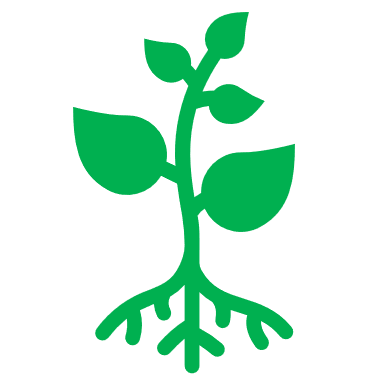 Fotosynthese, de reactievergelijking
Gekozen preconcept
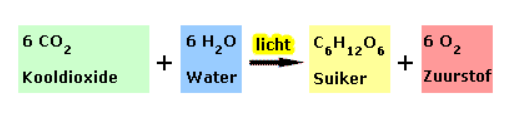 Fotosynthese is meer dan een reactievergelijking
Leerlingen denken dat deze reactievergelijking zomaar verloopt
Oorzaken concept fotosynthese
In leerboeken staat de versimpelde formule zonder vermelding dat het proces uit veel, heel verschillende, reacties bestaat waarbij nog veel andere (chemische) factoren nodig zijn.
Er wordt niks over de chemische omgeving van fotosynthese vermeld. Alleen niveau bladgroenkorrel.
Hoe kan het preconcept worden weggenomen?
Inzicht geven dat fotosynthese niet zomaar verloopt -> chlorofyl

Inzicht geven in de omgeving waarin fotosynthese verloopt -> chemische omgeving
Ontworpen les
Suiker laten reageren met zuurstof
Posters maken
Naar buiten! Bladeren verzamelen
Op de poster plakken en de volgende vragen beantwoorden:
	1. Waar in het blad de fotosynthese zal plaatsvinden?
	2. Wanneer (tijd) de fotosynthese zal plaats vinden?
	3. Wat er nodig is voor fotosynthese (verschil tussen bladeren met wel en geen 	fotosynthese)?
-> Op naar de resultaten! 
Reflectie les
Super leuke les met veel elementen; naar buiten gaan, creatief met posters aan de slag, denkvragen en zelf uitzoeken

Verbeterpunt: Veel leerlingen zijn uitgekomen op het feit dat bladgroenkorrels nodig zijn voor fotosynthese. Niet directe oplossing preconcept -> slag dieper
Te lage klas: tweede klas uitgevoerd
Meer context geven om binnen na te denken